The Scintillating Glass AHCAL Simulation
Yukun Shi 
USTC
Simulation
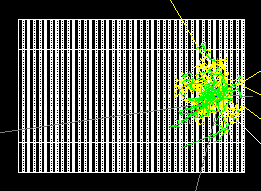 Event display: 1 GeV KL
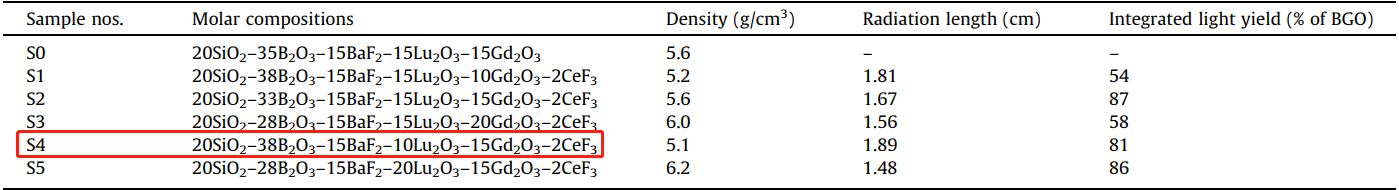 Single KLong event
2
Simulation
Energy deposition
Sampling ratio is around 30% while plastic scintillator AHCAL is 2%
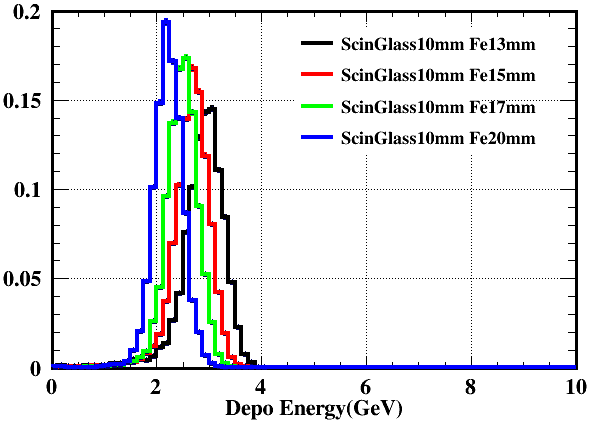 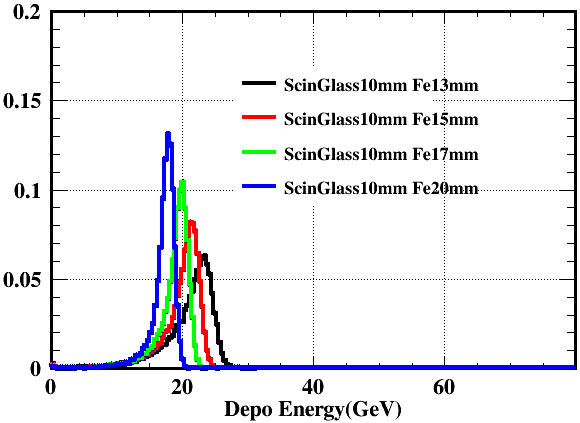 Energy deposition: 10 and 80 GeV KL
3
Simulation
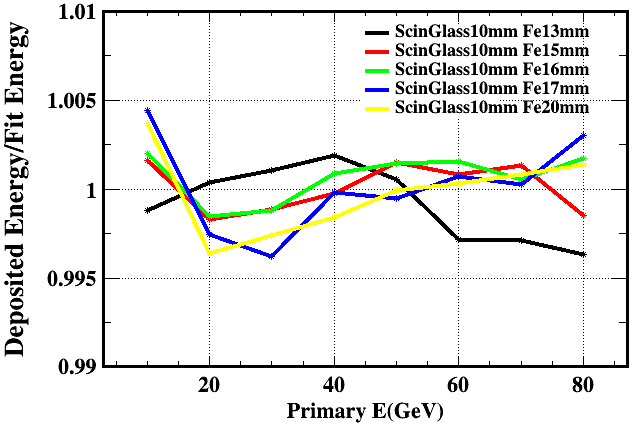 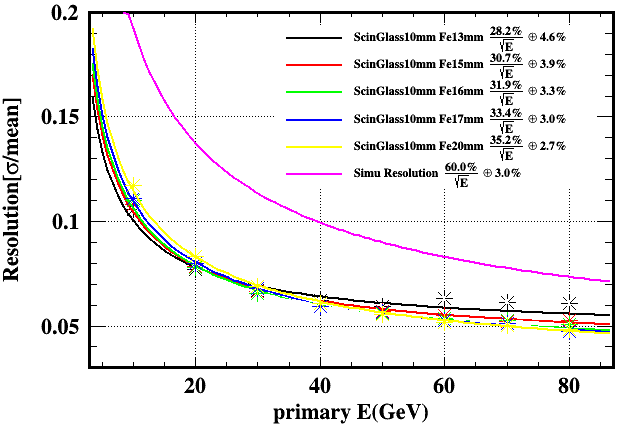 4
Simulation
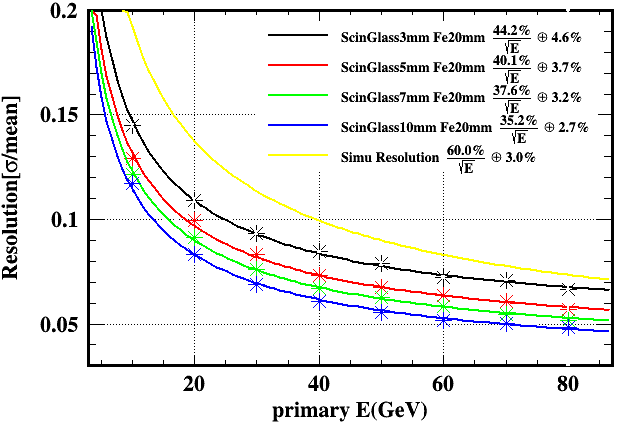 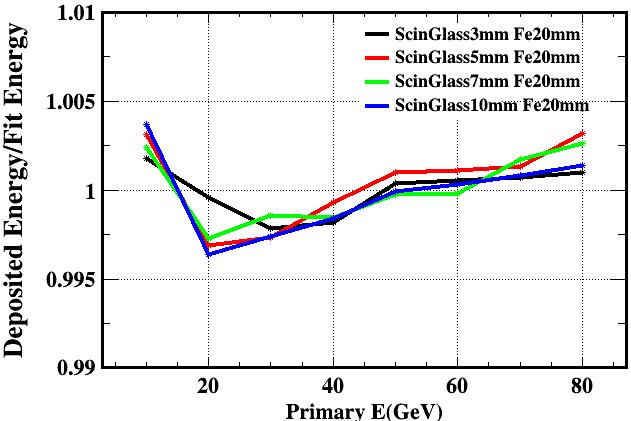 5
comparison
The 3mm scintillating glass seems similar to plastic scintillator
Thicker scintilling glass has better performance but increases the total calorimeter thickness
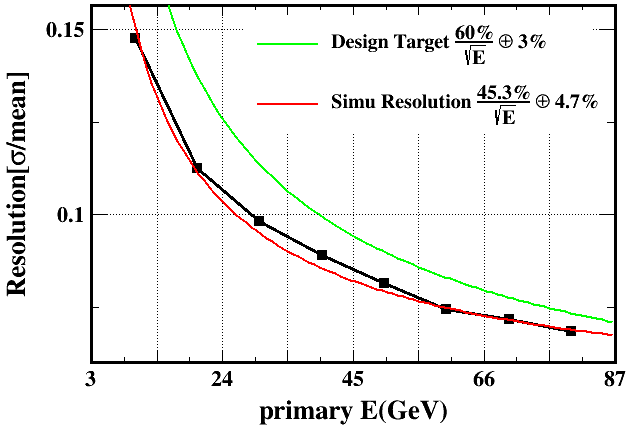 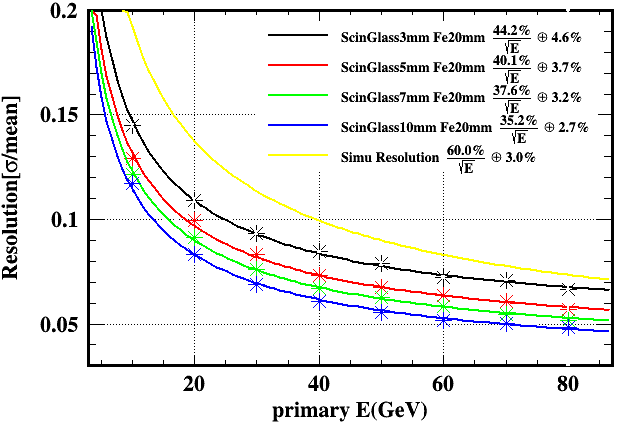 6
scintillating glass AHCAL
Plastic scintillator AHCAL
Scintillating Glass 5
Scintillating Glass 5 has the largest density
Differences are not obvious
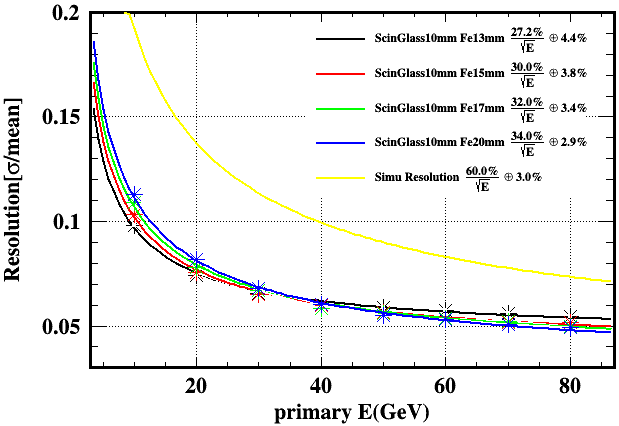 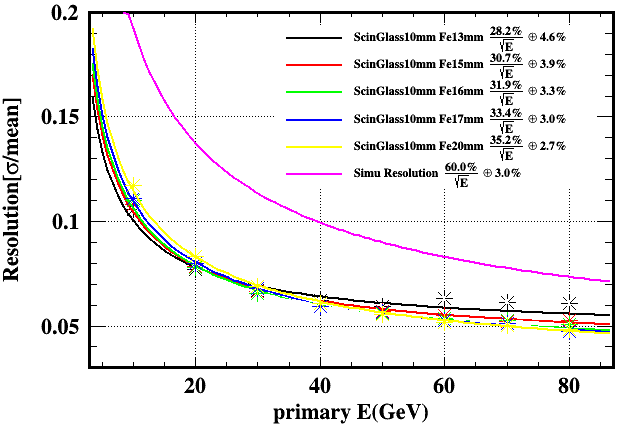 7
scintillating glass 5
scintillating glass 4
Plastic and glass
Total thickness fixed as 23mm(sensitive material+absorber)
Resolution is not just a matter of thickness, the compensation is also important
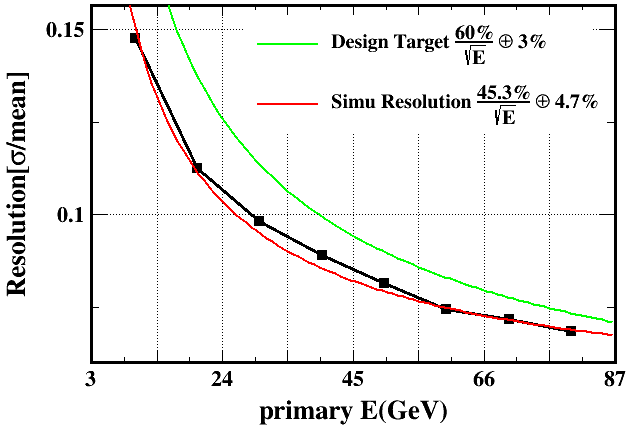 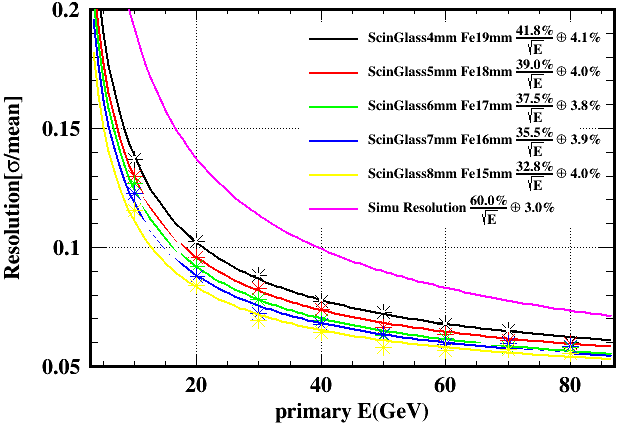 8
scintillating glass AHCAL
Plastic scintillator AHCAL
Plastic and glass
6mm glass + 17mm Fe VS 3mm plastic + 20mm Fe
Energy deposition is scaled
Scintillating glass has more advantage at low energy
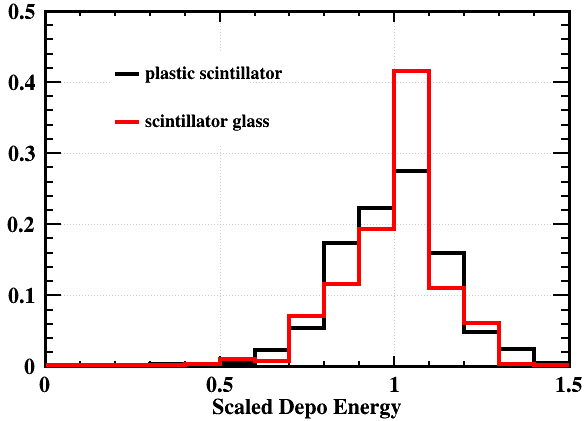 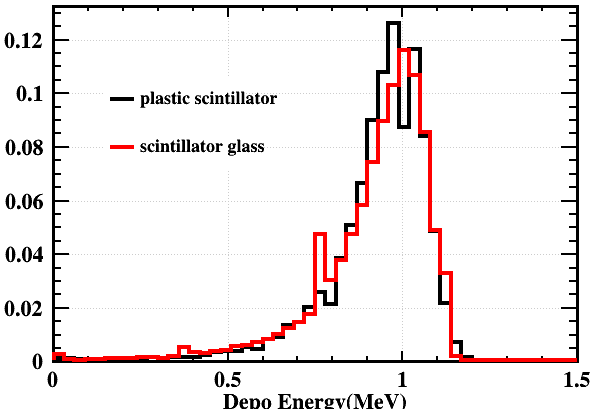 10 GeV KL
80 GeV KL
9
Plastic and glass
The scintillating glass configuration is obviously better
It should be mentioned that the scintillating glass configuration hasn’t considered the birks effect and any thresholds
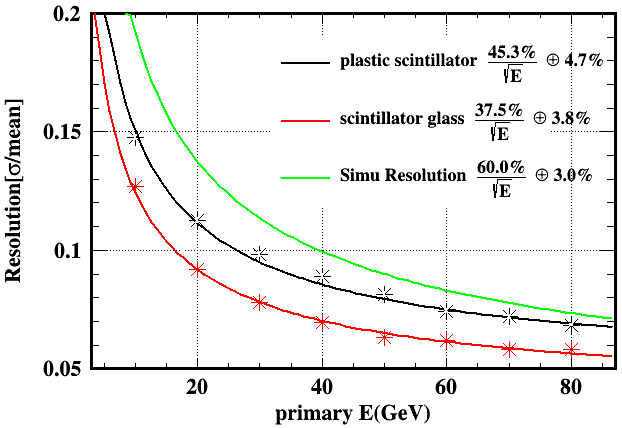 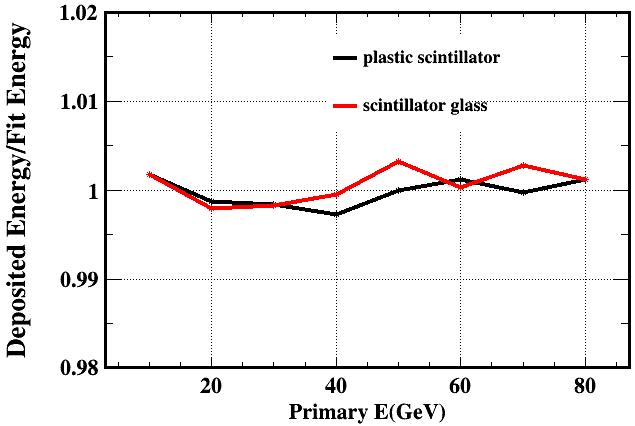 Resolution
Linearity
10
Summary and outlook
The scintillating glass ACHAL has better resolution especially at low energy 
More simulation based on CEPC environment will be done to see the benefit on physics benchmarks
11
backup
12
comparison
The scintillating glass has advantage on statistical term
The scintillating glass’s constant term is not good especially the Birks effect is not considered for the scintillating glass
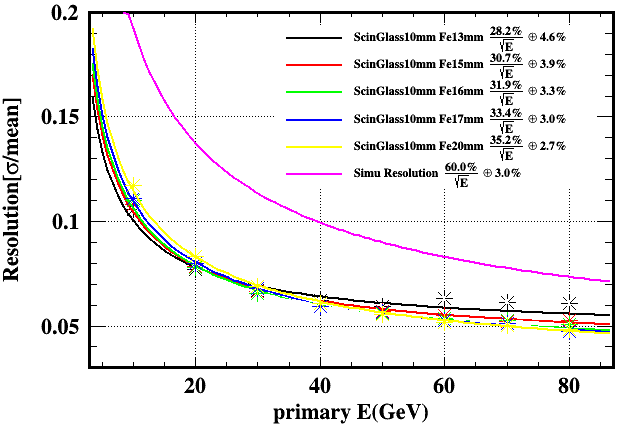 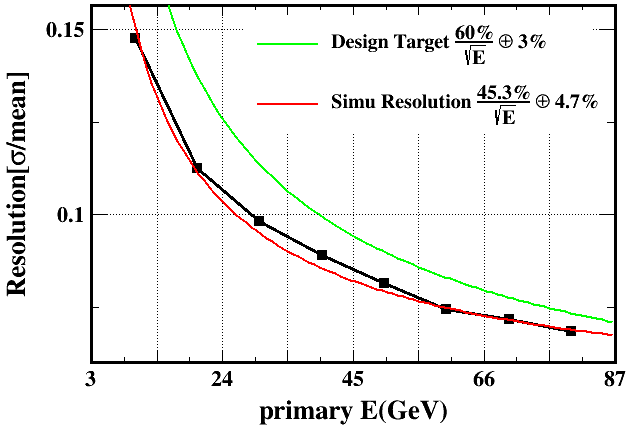 13
scintillating glass AHCAL
Plastic scintillator AHCAL
CALICE AHCAL
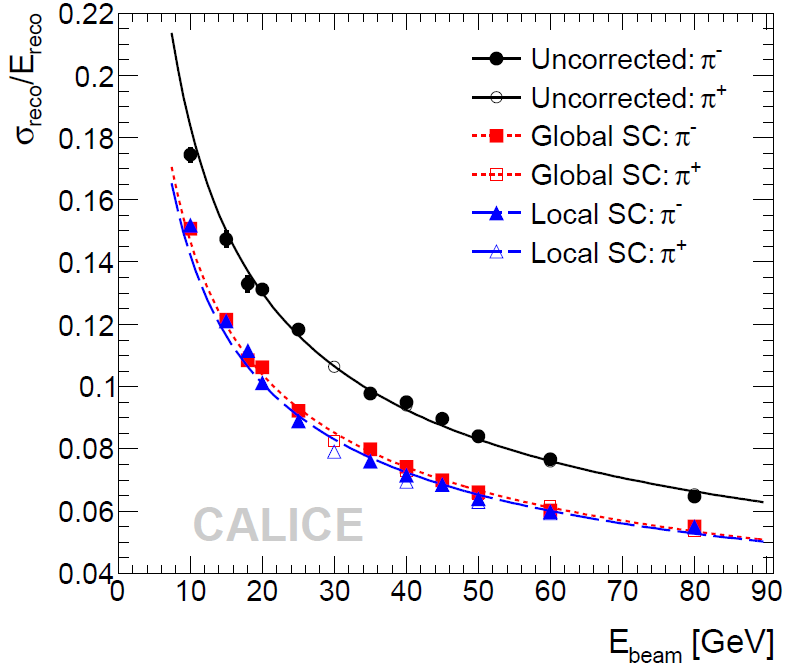 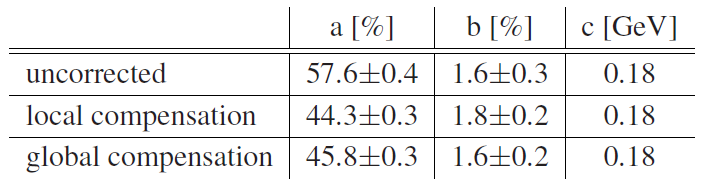 14
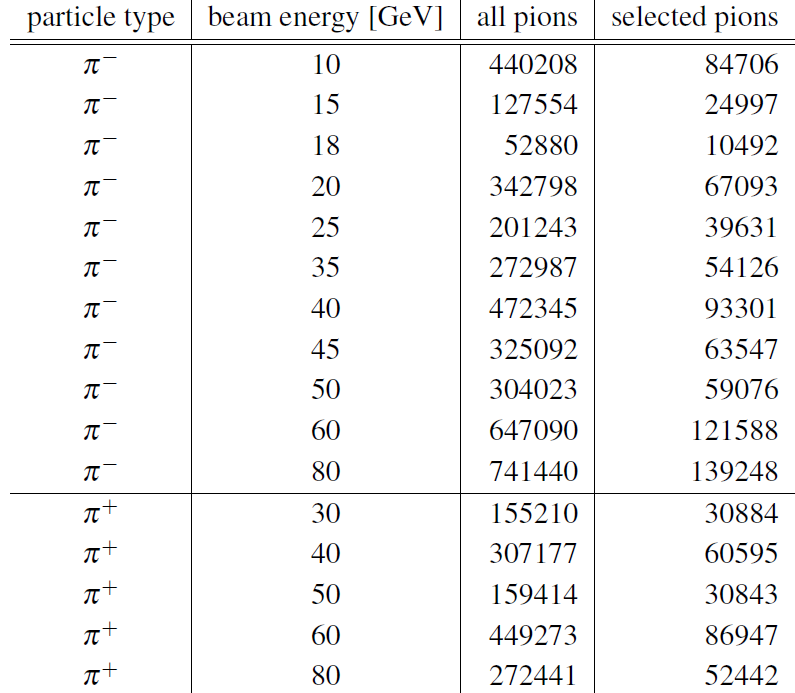 CALICE
Event selection
Shower starts at the first 5 layers
ECAL, TCMT energy limit
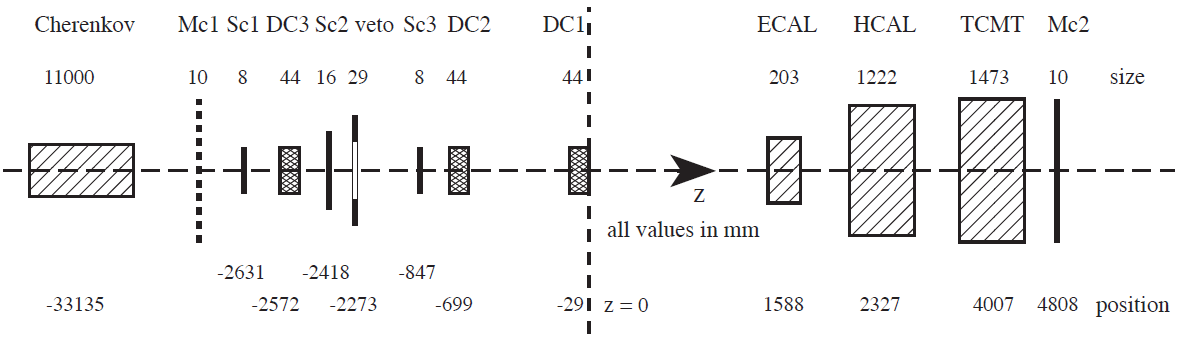 15
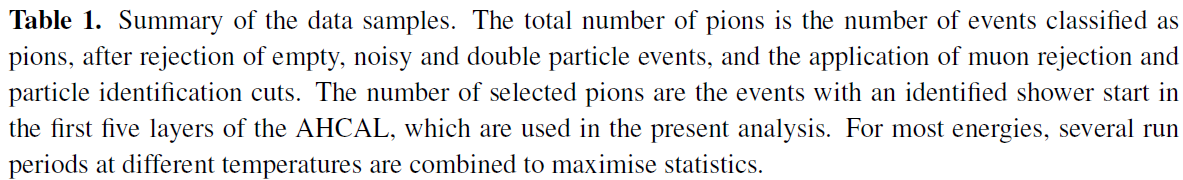 16
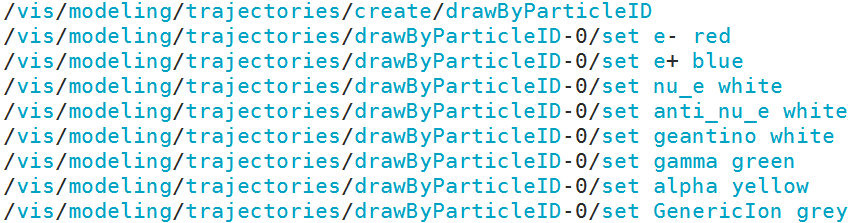 17